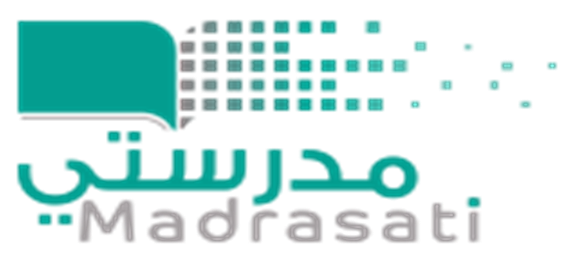 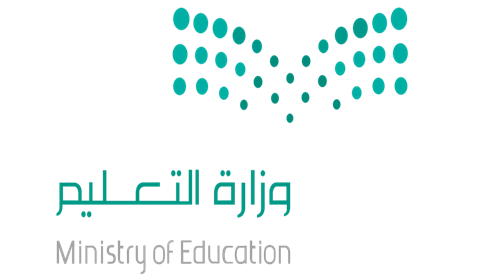 سلسلة أسئلة التحصيلي فيزياء 4 للصف الثالث ثانوي الفصل الثاني 1442
أسئلة ألتحصيلي للفصل الرابع 
نظرية الكم
 جمعته فايزة سالم الدهاس
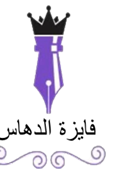 لعبة الدراحة
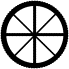 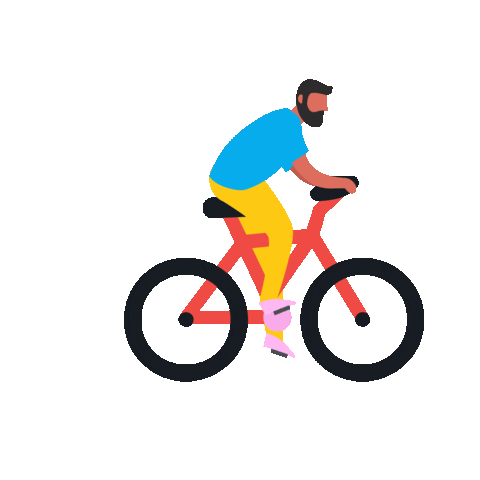 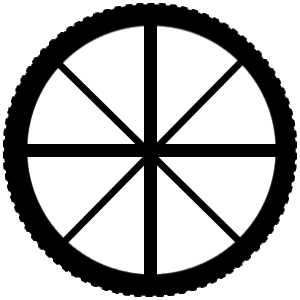 ابدأ
صيغة طاقة اهتزاز الذرة
الوقت
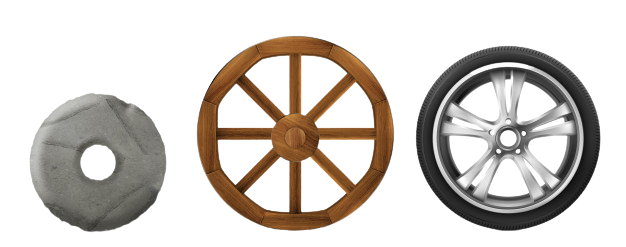 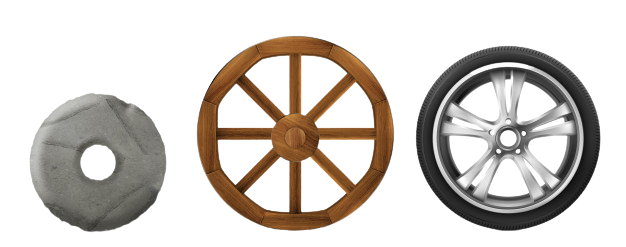 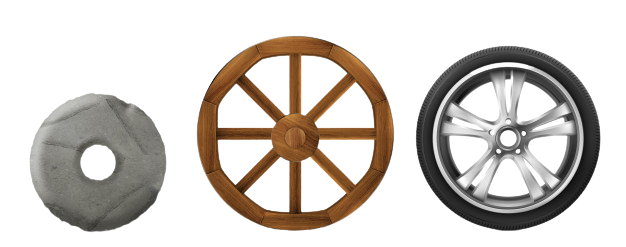 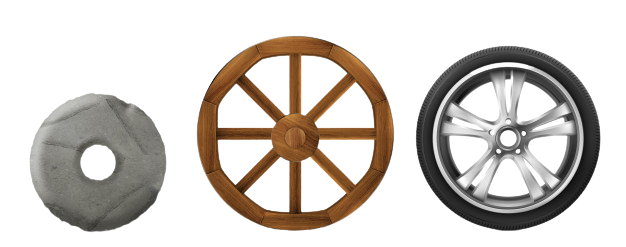 nhλ
nhc
nhv
nhf
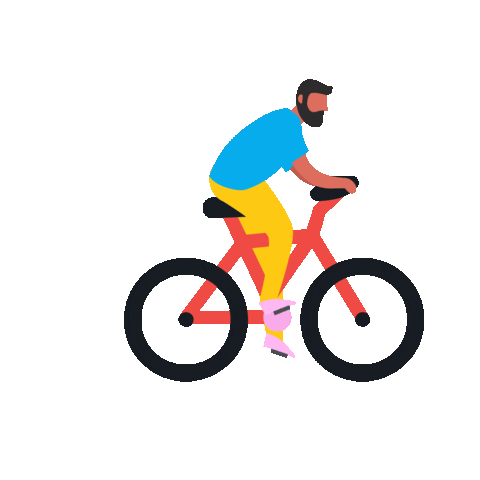 التالي
طاقه الذرة مكماه يقصد به انها تأخذ القيم
الوقت
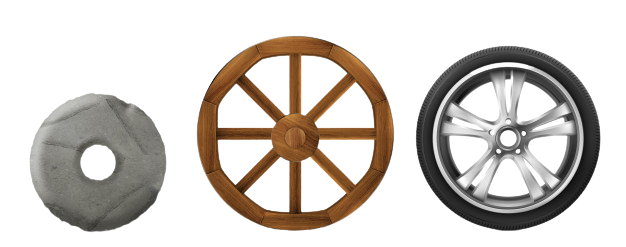 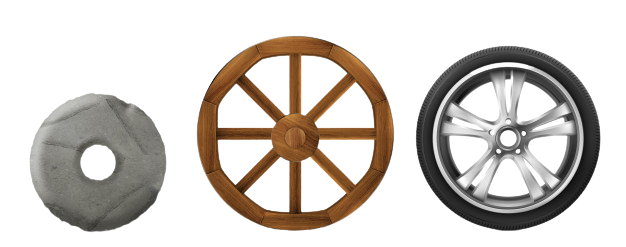 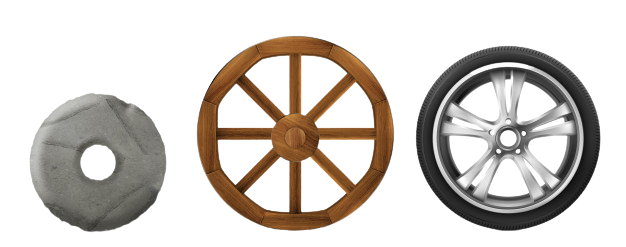 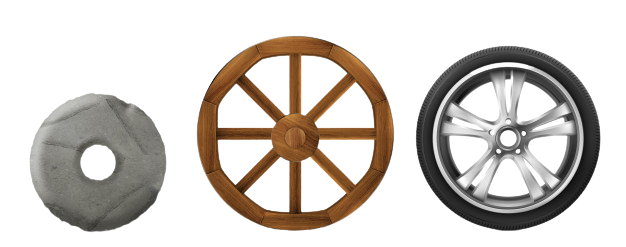 الزوجية
الكسريه
الفردية
الصحيحة
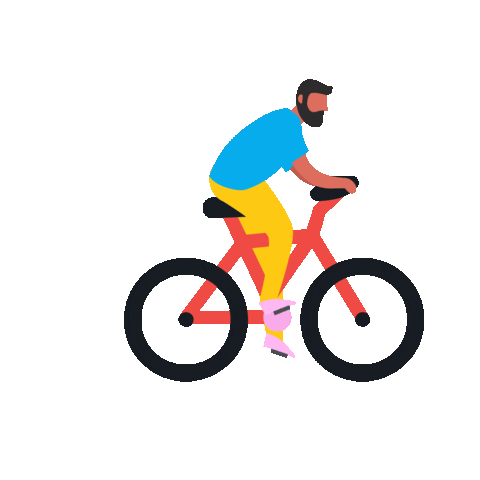 التالي
اقل قيمه لطاقه الذرة المهتزة
الوقت
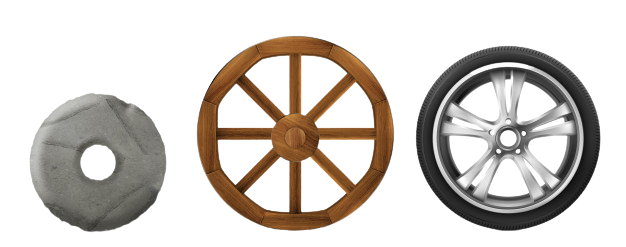 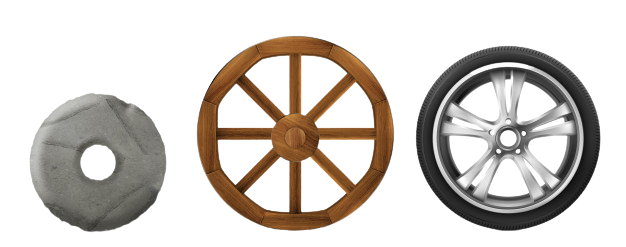 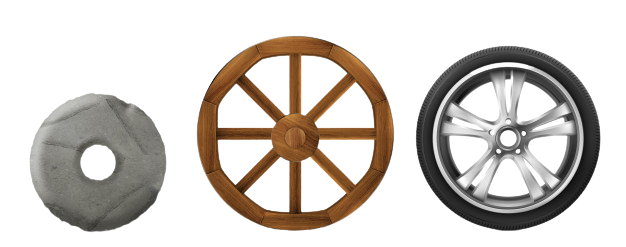 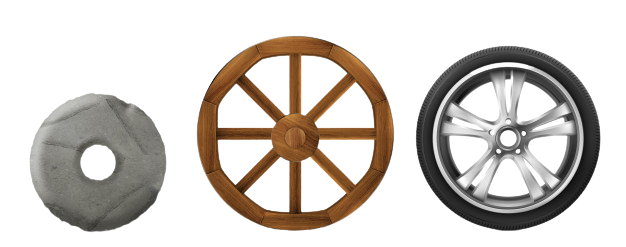 hf
2hf
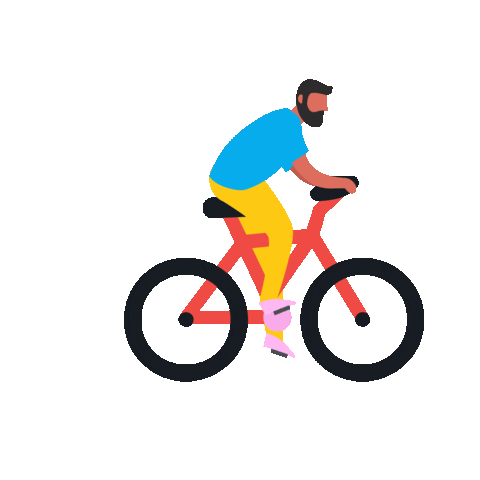 التالي
اذا علمتي ان طاقة اهتزاز الذرات مكماه فأي القيم التاليه غير صحيحه:
الوقت
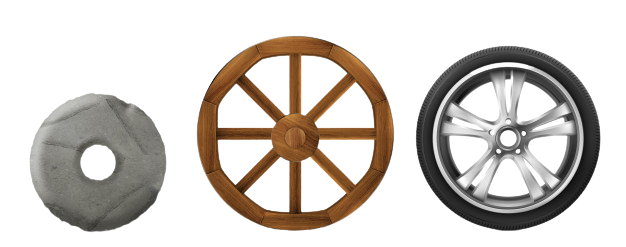 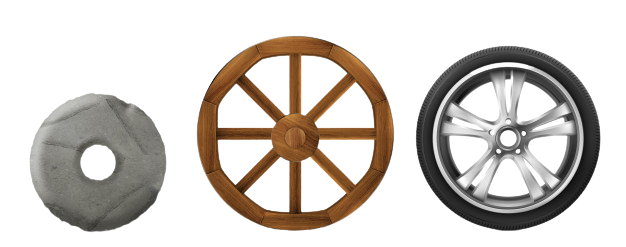 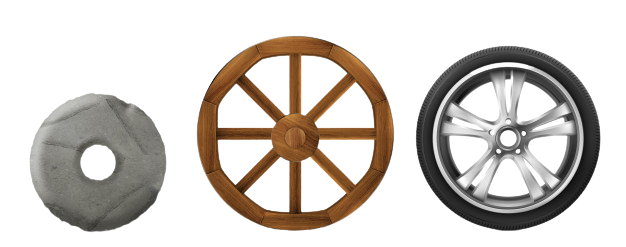 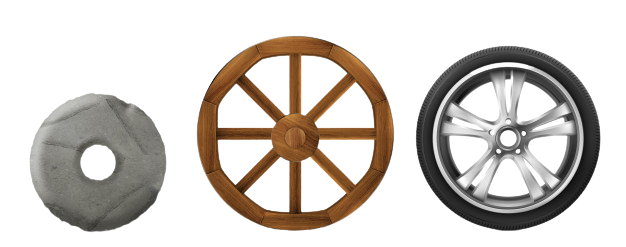 2hf
3hf
hf
0.5 hf
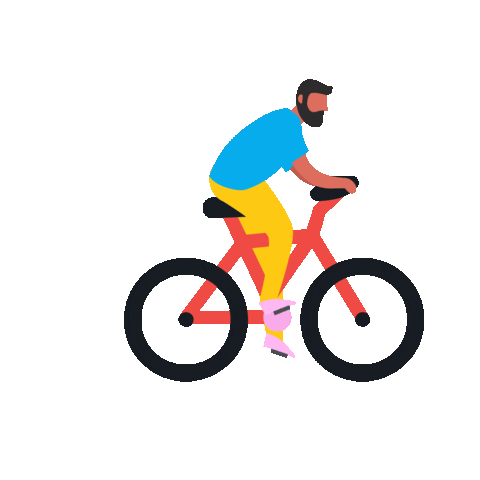 التالي
أي مما يلي يمكن ان يمثل طاقة الذرة المهتزة:
الوقت
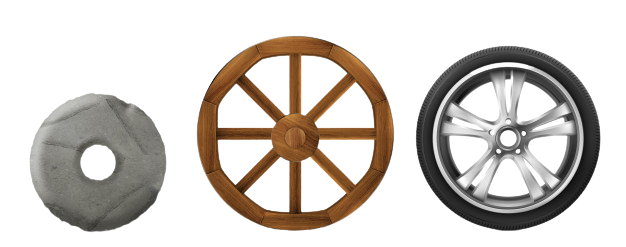 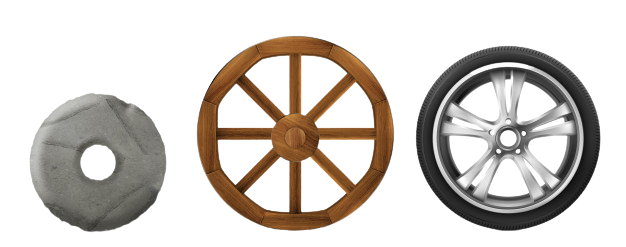 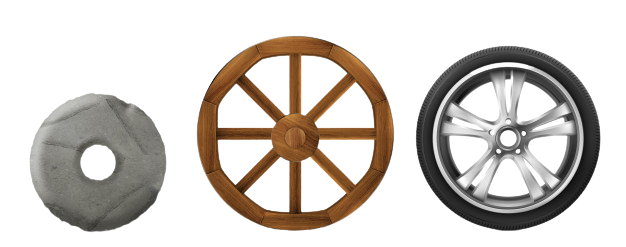 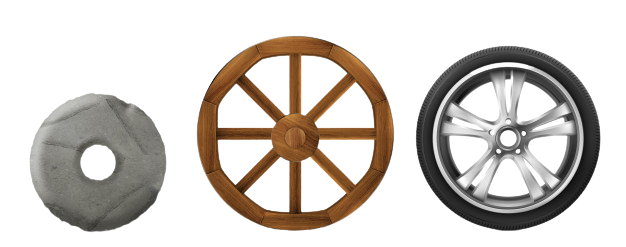 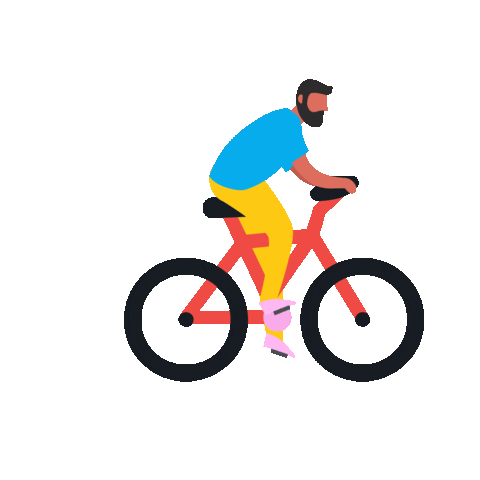 التالي
انبعاث الكترونات عند سقوط اشعاع كهرومغناطيسي على جسم
الوقت
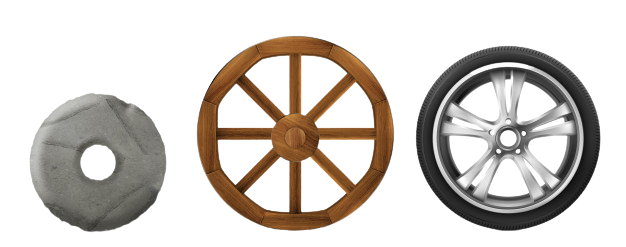 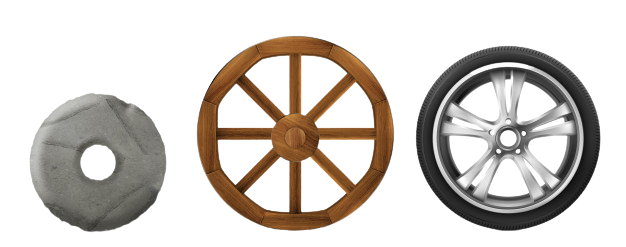 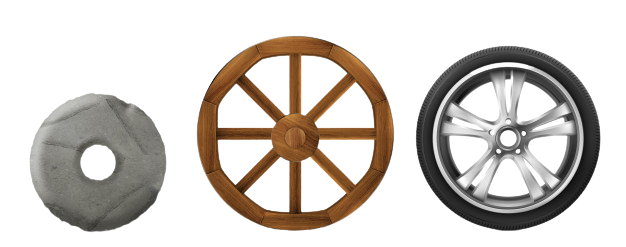 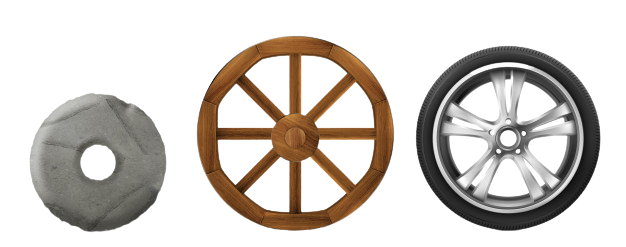 نظرية ماكسويل
التاثير الكهروضوئي
الاشعة السينيه
موجات دي برولي
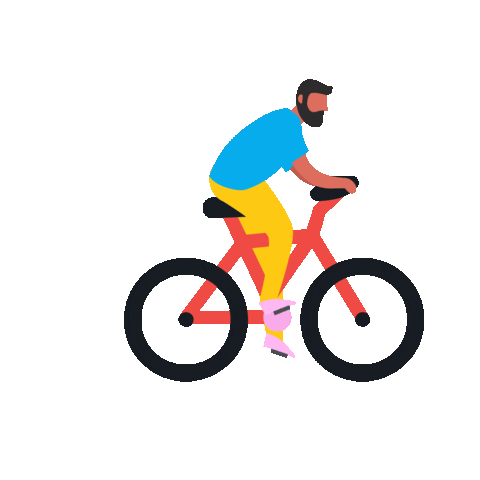 التالي
اصغر تردد للأشعة الساقطة يمكنه تحرير الكترونات من العنصر
الوقت
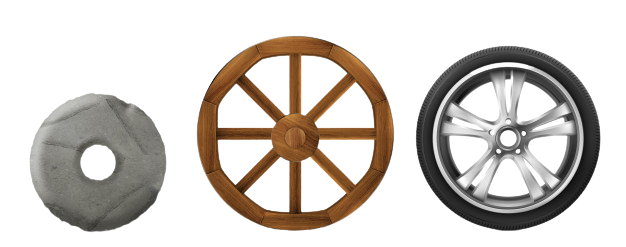 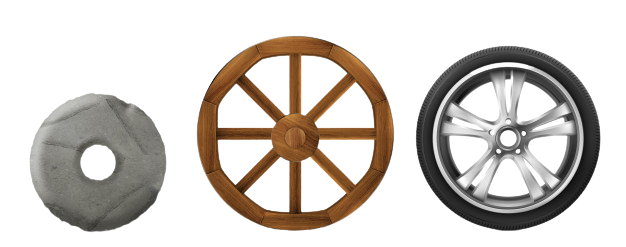 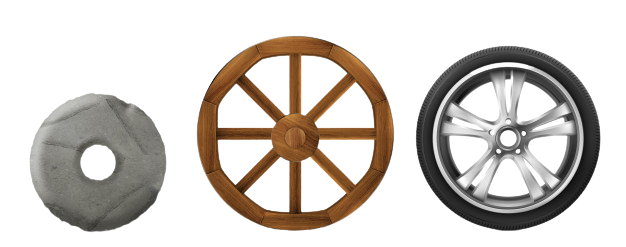 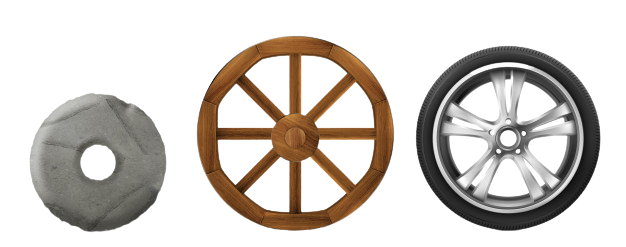 تردد الفوتون
تردد الاشعاع
تردد العتبة
تردد الضوء
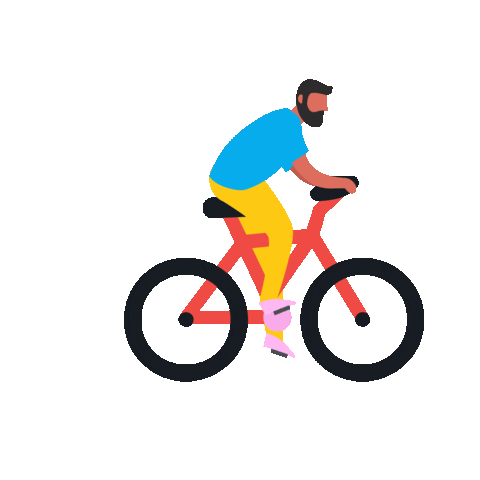 التالي
عند سقوط اشعة فوق بنفسجية على لوح زنك تتحرر الالكترونات بينما لا تتحرر عند سقوط ضوء عادي وهذا بسبب
الوقت
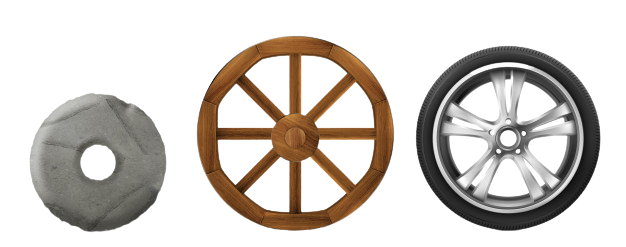 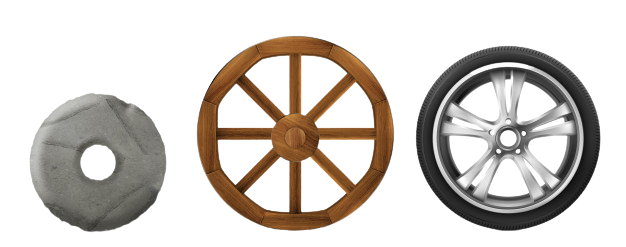 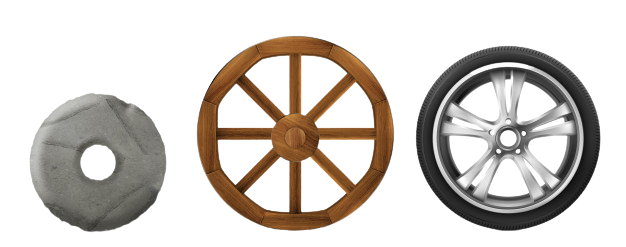 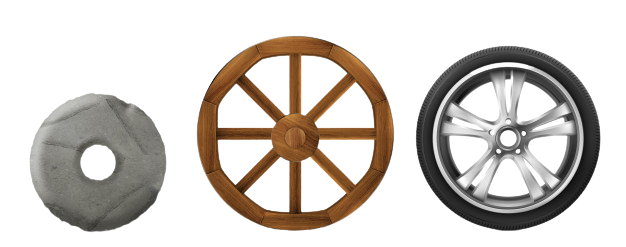 تردد الضوء العادي > تردد الاشعة فوق البنفسجيه
تردد الاشعة فوق البنفسجية > من تردد العتبه
تردد الاشعة فوق البنفسجية < من تردد العتبه للزنك
تردد الضوء العادي > تردد الاشعة فوق البنفسجيه
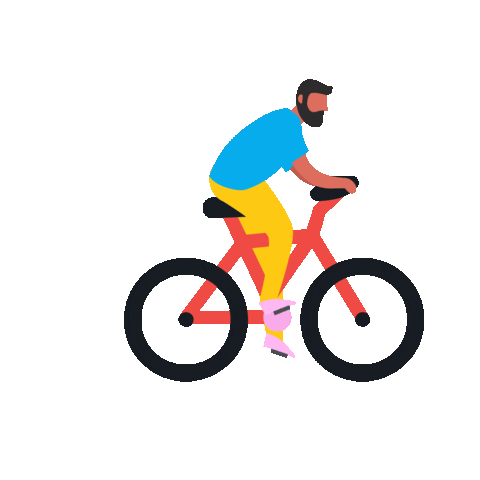 التالي
مكتشف الفوتون
الوقت
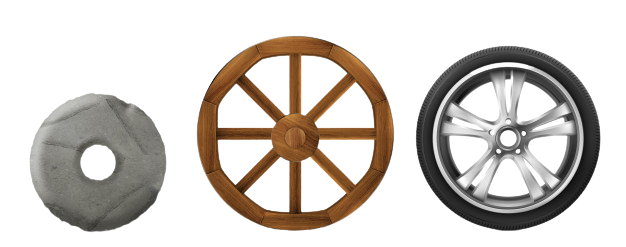 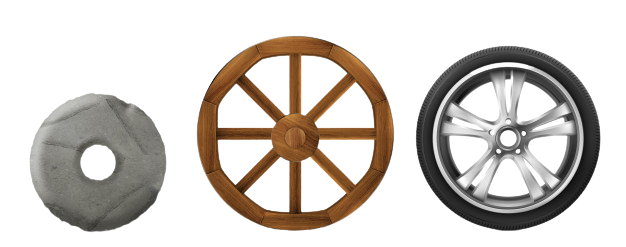 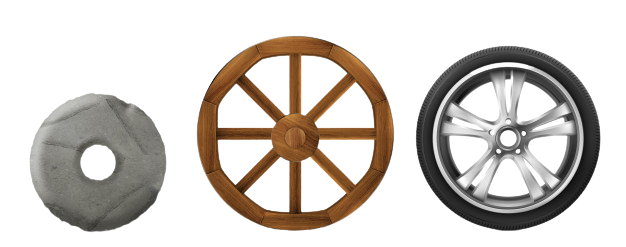 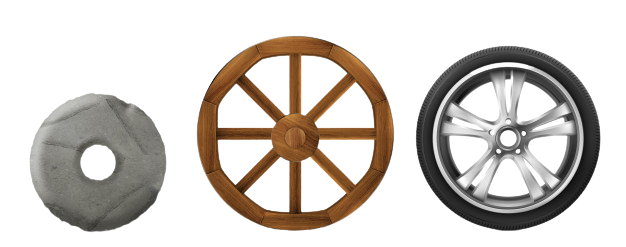 هيزنبرج
باولي
هوند
اينشتاين
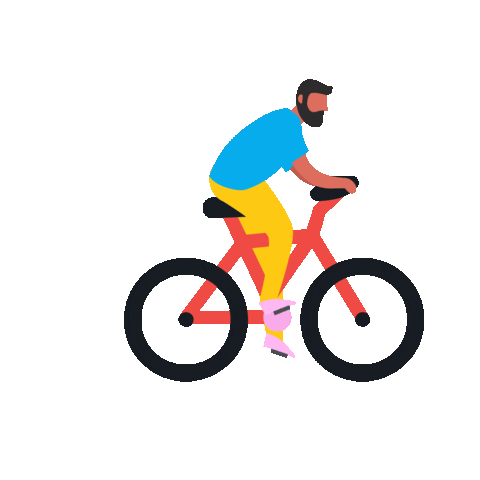 التالي
فسر اينشتاين التأثير الكهروضوئي مفترضا ان الضوء موجود على شكل حزم من الطاقة تسمى
الوقت
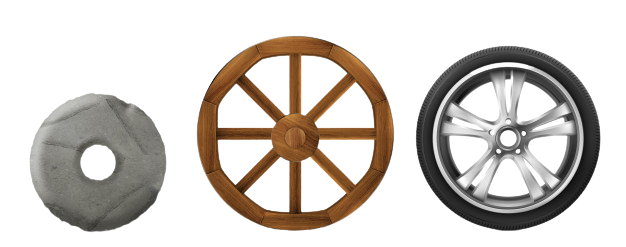 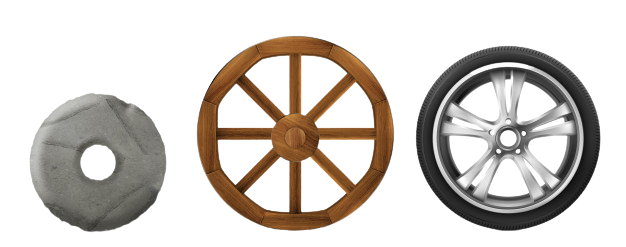 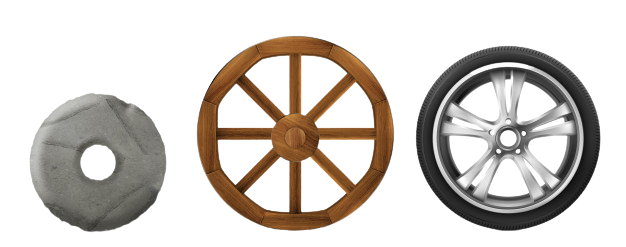 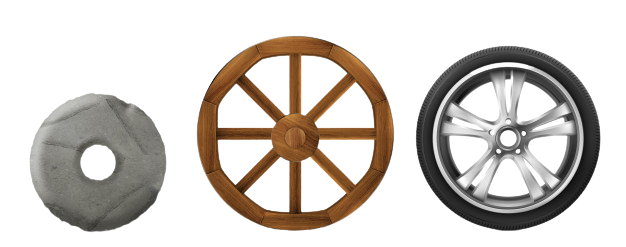 نيوترونات
بروتونات
الكترونات
فوتونات
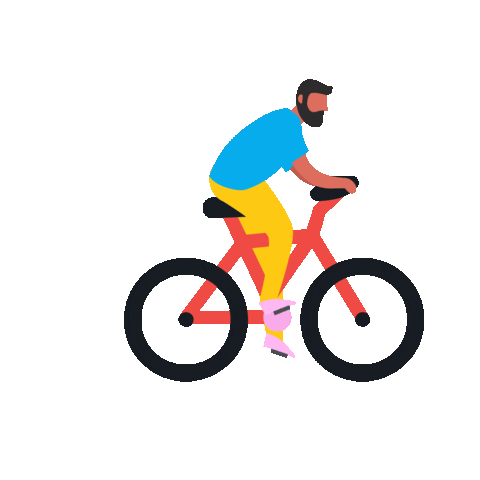 التالي
جسيم لا كتله له ويحمل كما من الطاقة
الوقت
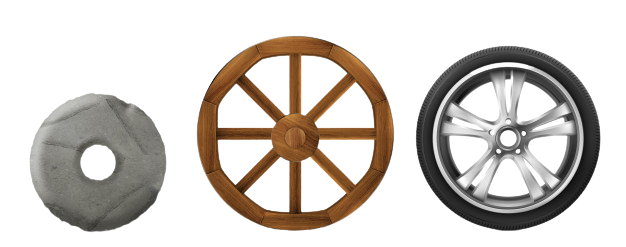 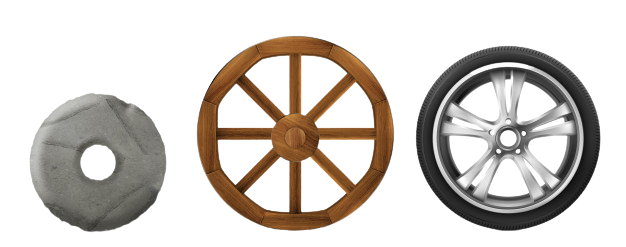 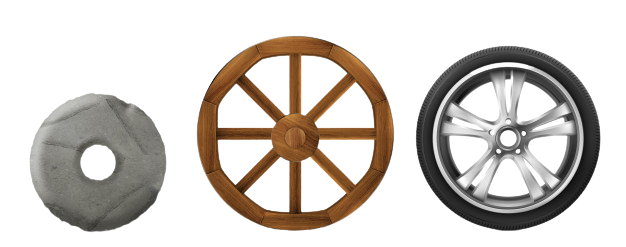 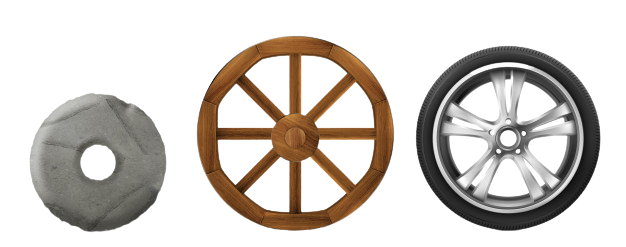 الكترون
فوتون
النواة
البروتون
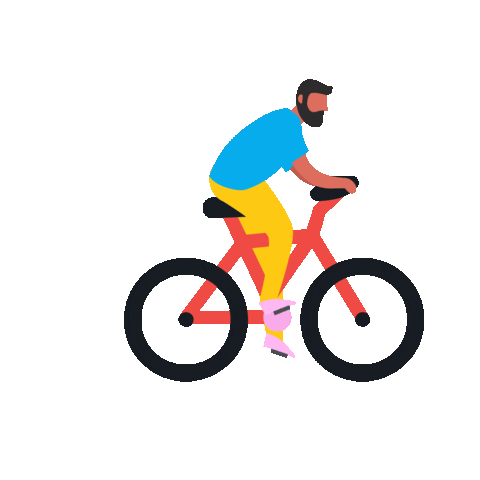 التالي
حاصل ضرب ثابت بلانك في تردد الفوتون
الوقت
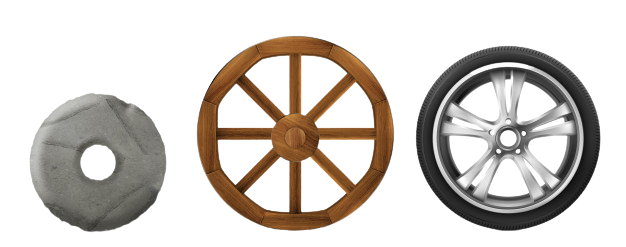 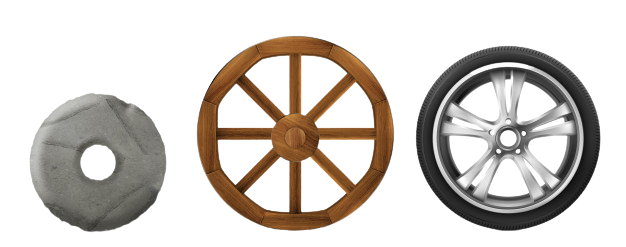 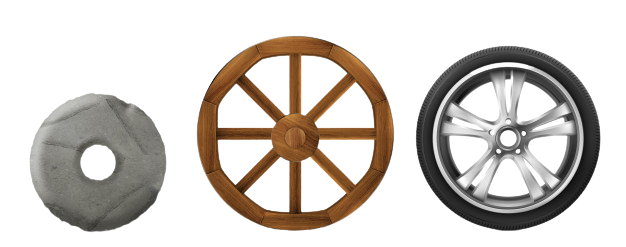 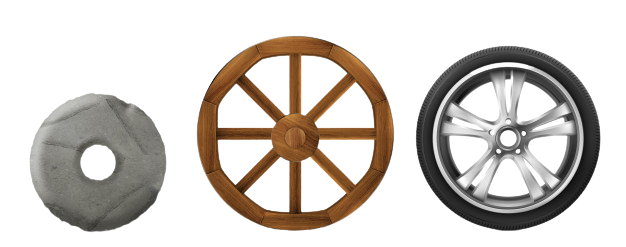 الطول الموجي للفوتون
كتلة الفوتون
سرعة الفوتون
طاقة الفوتون
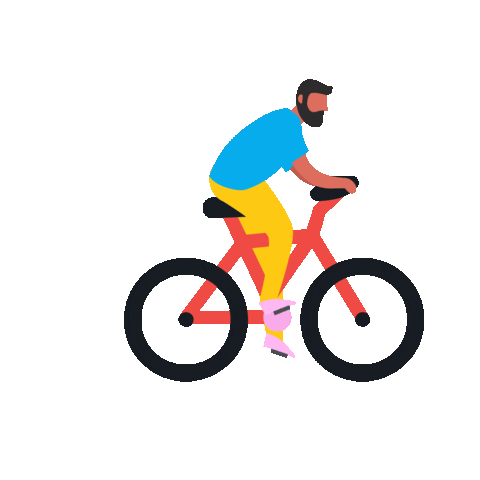 التالي
تتناسب طاقة الفوتون
الوقت
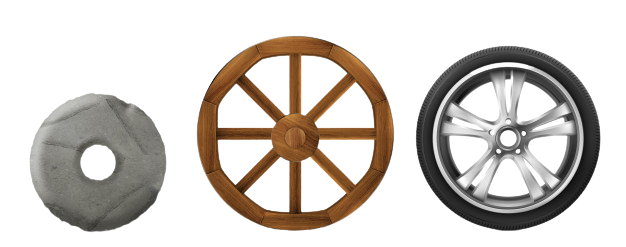 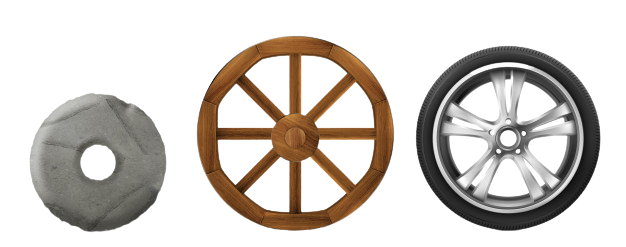 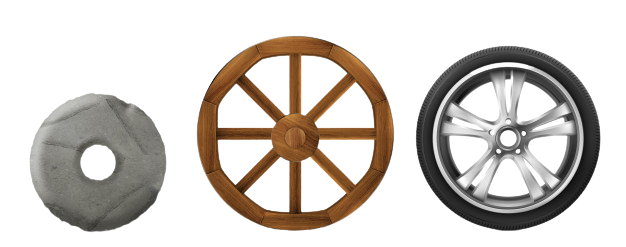 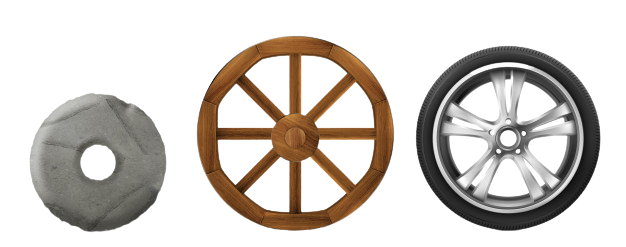 طرديا مع كتلته
طرديا مع طوله الموجي
عكسيا مع كتلته
عكسيا مع طوله الموجي
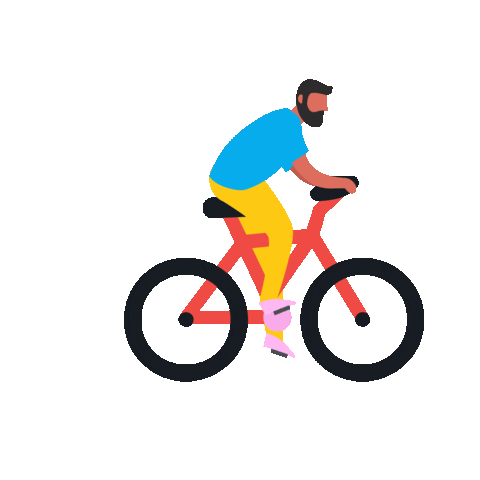 التالي
تبدأ الالكترونات بالانبعاث من سطح المعدن عندما يكون تردد الضوء الساقط ............. تردد العتبه
الوقت
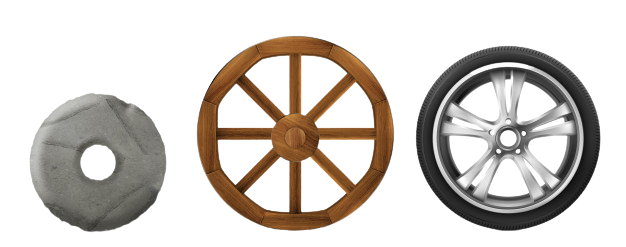 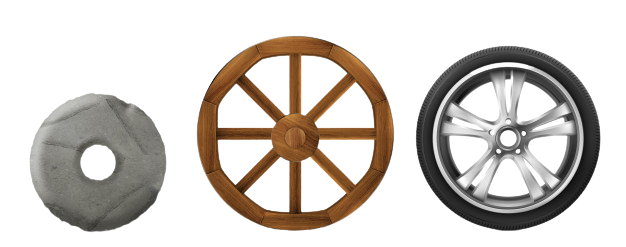 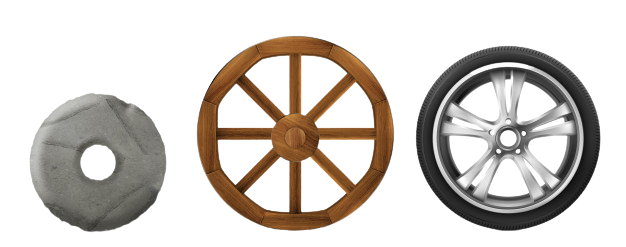 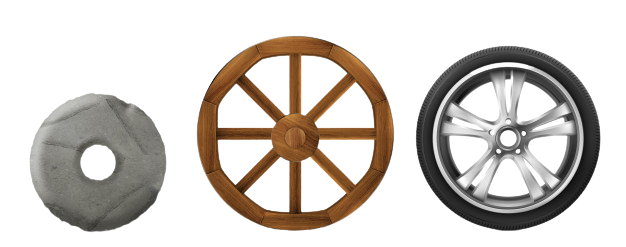 جميع ما ذكر
يساوي
اكبر من او يساوي
اقل من او يساوي
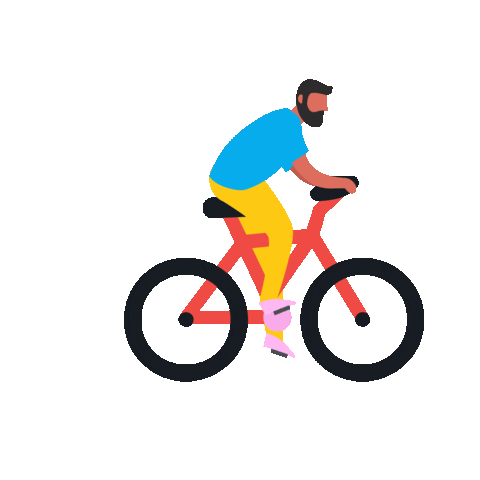 التالي
فسر العالم اينشتاين ظاهرة التأثير الكهروضوئي معتبرا الضوء
الوقت
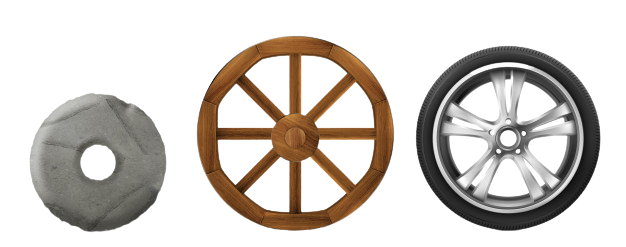 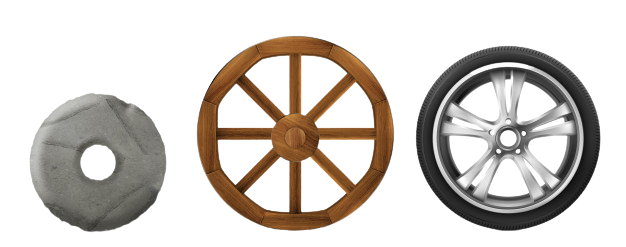 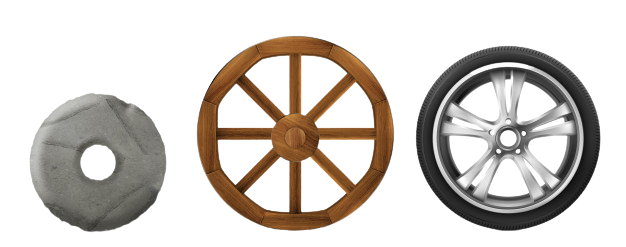 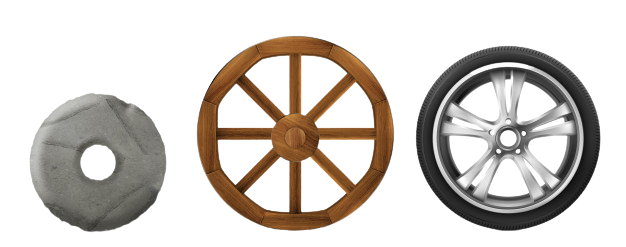 أمواج كهرومغناطيسية
لم يستطع تفسيرها
طبيعة مزدوجه
حزم من الطاقه
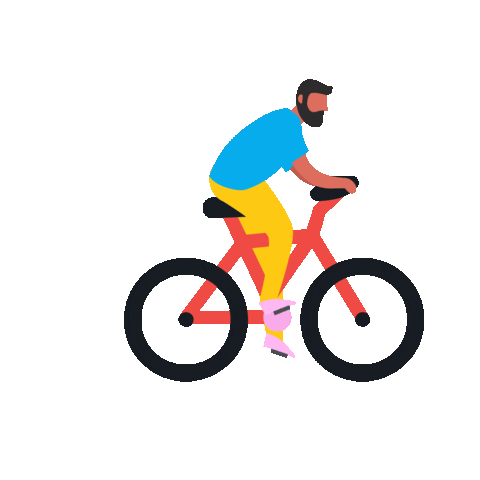 التالي
الوقت
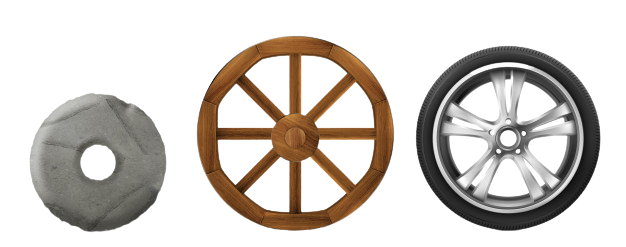 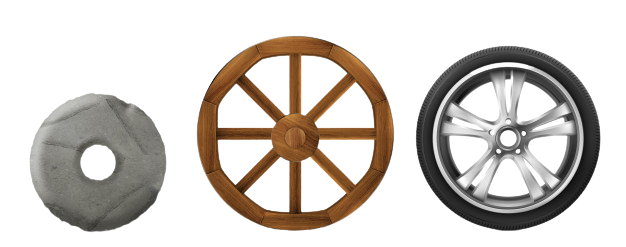 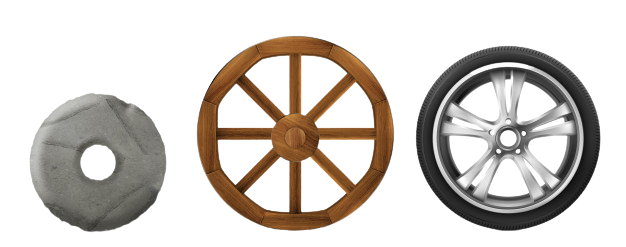 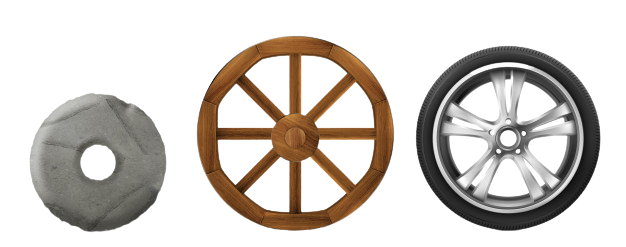 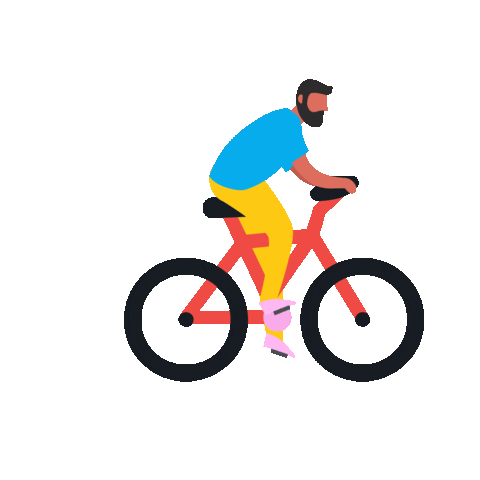 التالي
الوقت
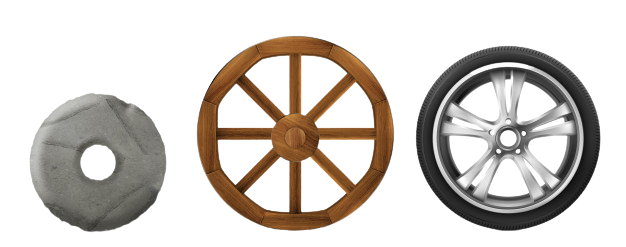 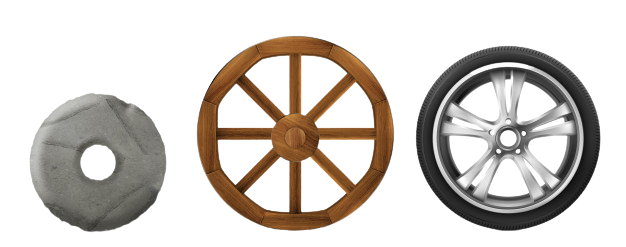 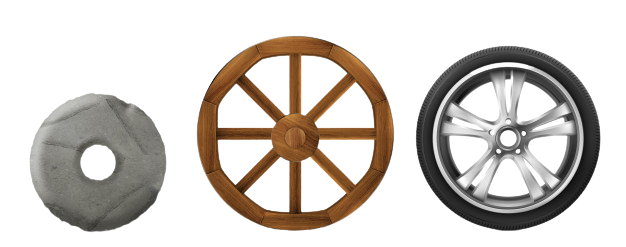 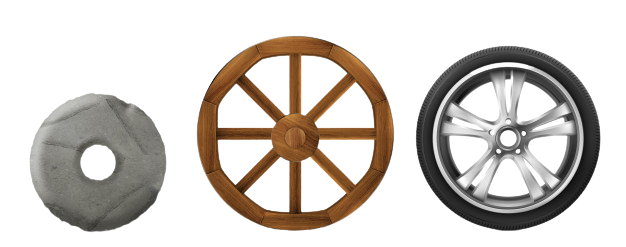 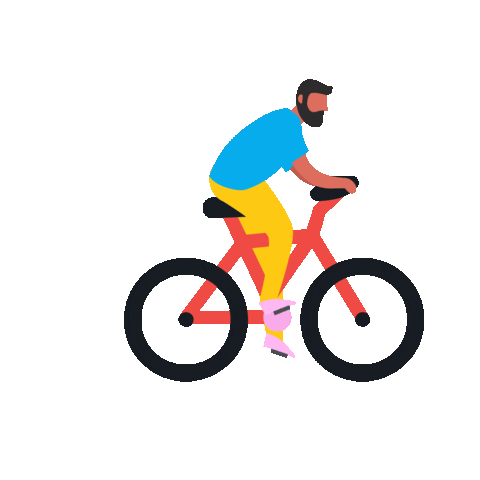 التالي
الوقت
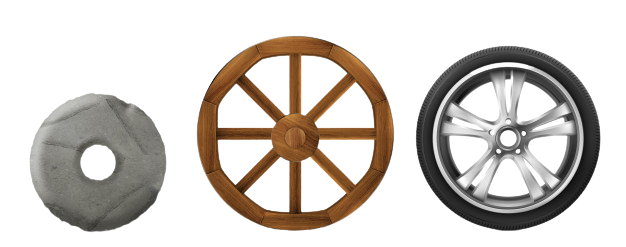 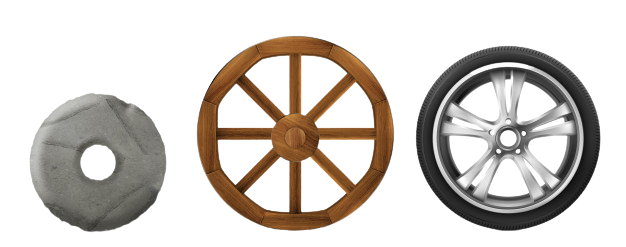 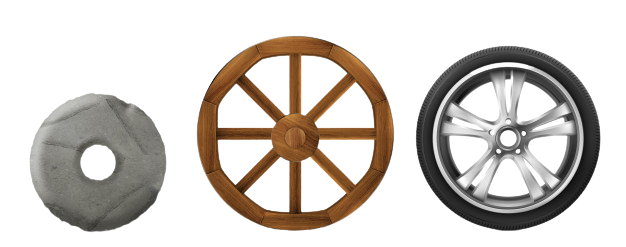 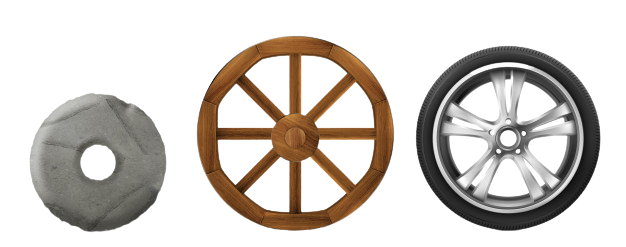 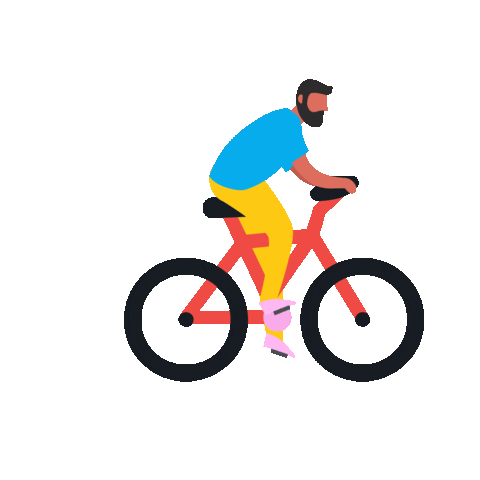 التالي
اذا زاد تردد الموجه ...
الوقت
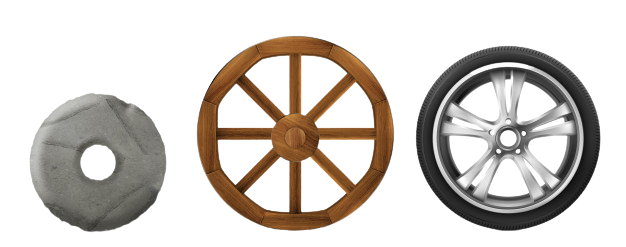 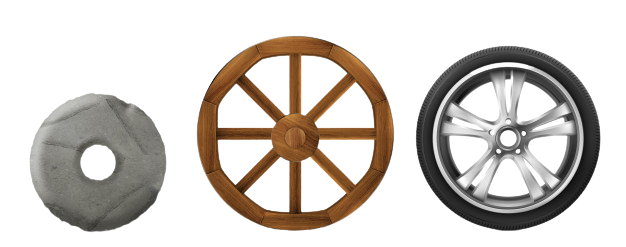 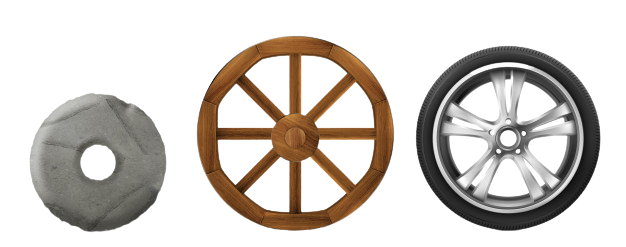 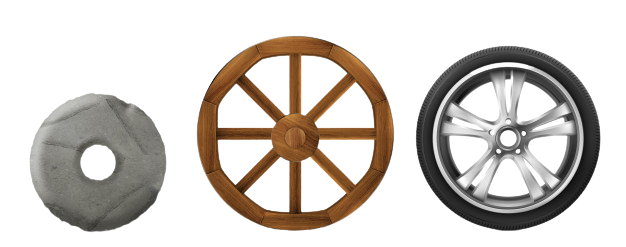 نقصت طاقتهما
زادت كتلتهما
زاد الطول الموجي
زادت طاقتهما
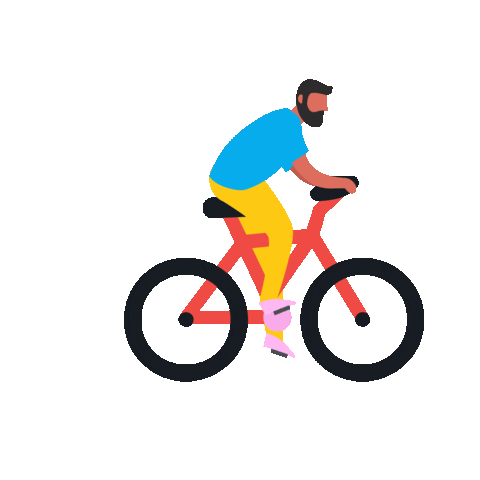 التالي
أي العبارات صحيحة بالنسبة للموجات الكهرومغناطيسية
الوقت
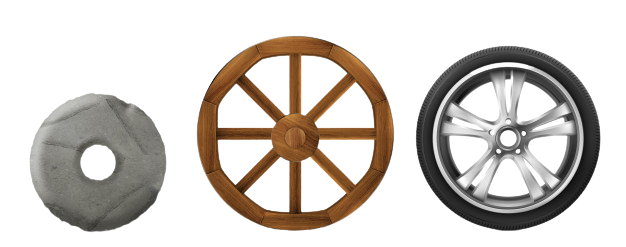 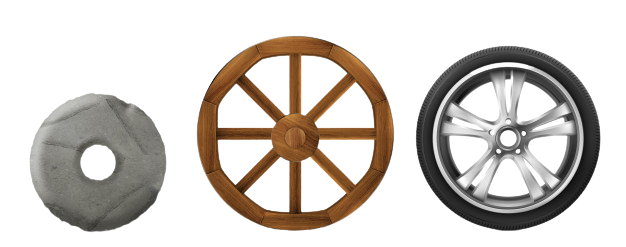 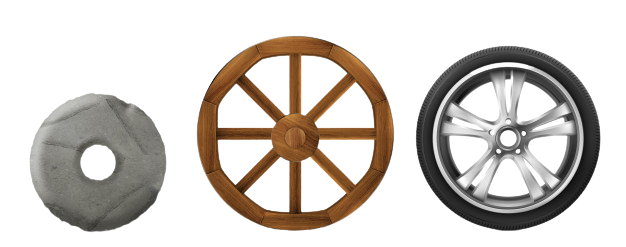 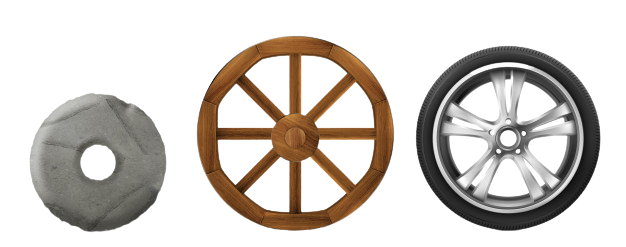 اذا زاد طولها الموجي نقص ترددها
اذا زاد طولها الموجي زادت طاقتها
اذا زاد ترددها زاد الطول الموجي
اذا زاد ترددها زاد الطول الموجي
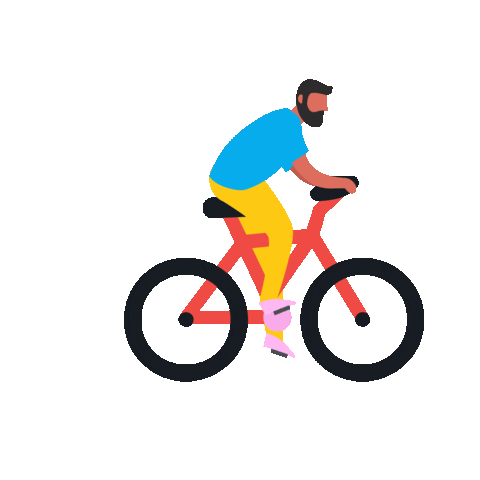 التالي
أي الاشعاعات ذات الترددات التاليه اصغر طاقه
الوقت
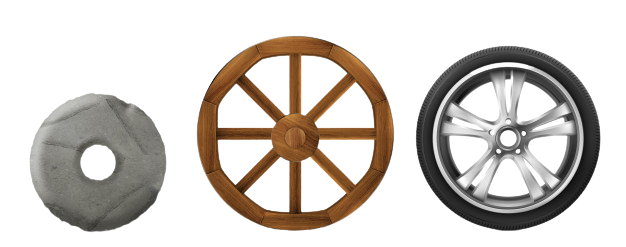 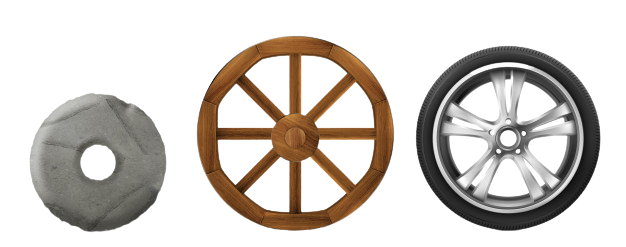 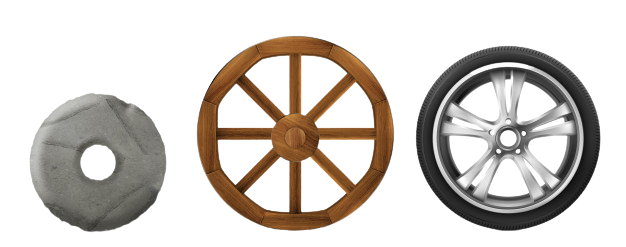 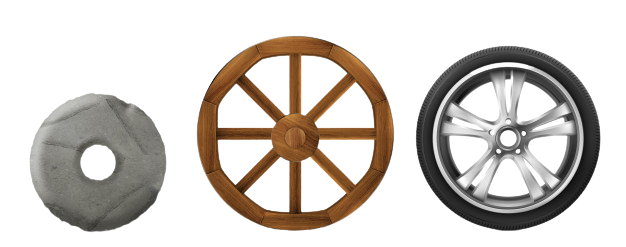 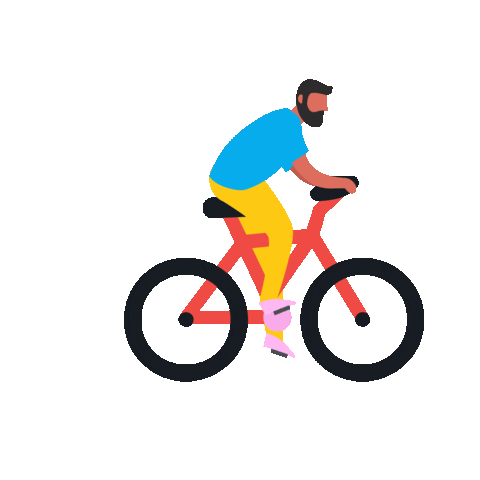 التالي
طاقة الالكترون الذي يتسارع عبر فرق الجهد مقداره فولت واحد
الوقت
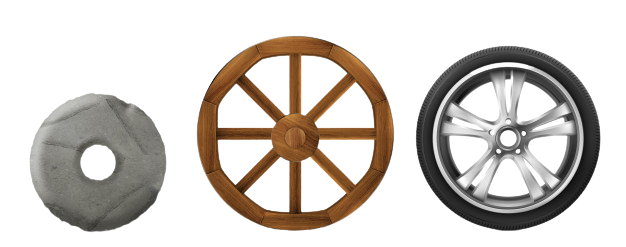 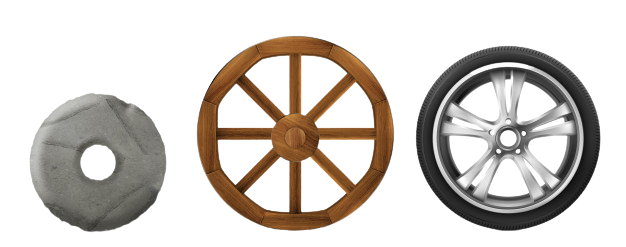 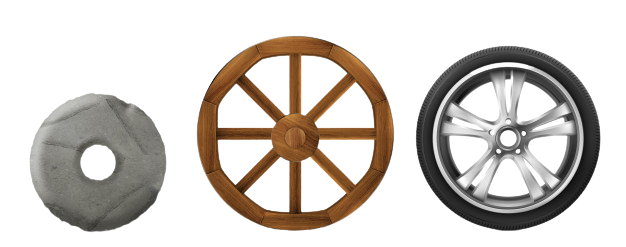 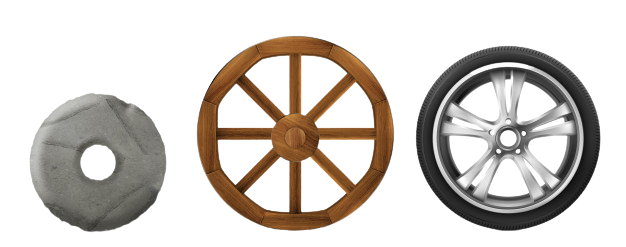 وحدة الكتل الذريه
الواط
الجول
الكترون فولت
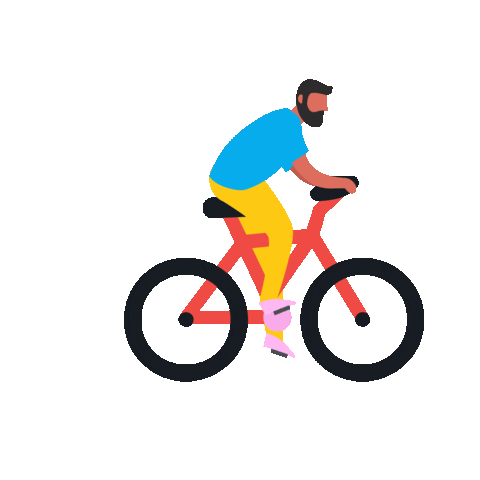 التالي
على سطح معدن داله اقتران الشغل له13.9 evسقط فوتون طاقته 
ان الطاقة الحركية للإلكترون المتحرر تساوي نفس الوحدة  7ev
الوقت
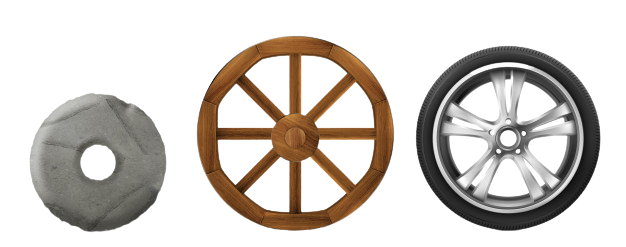 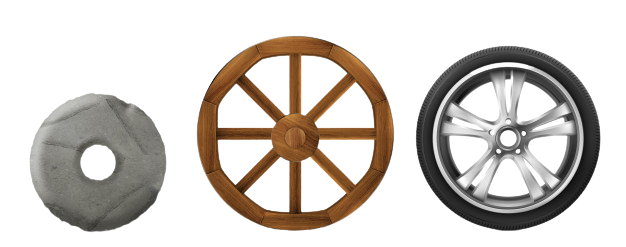 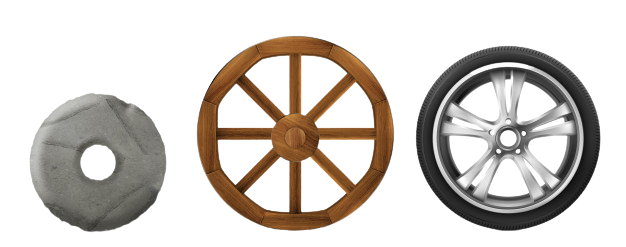 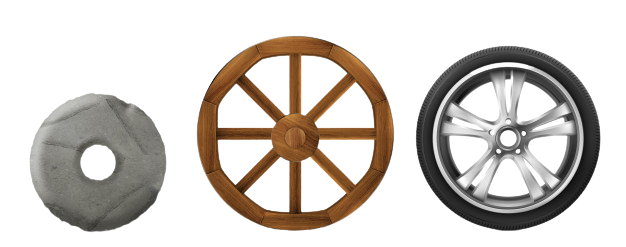 20.9
3.45
6.9
97.3
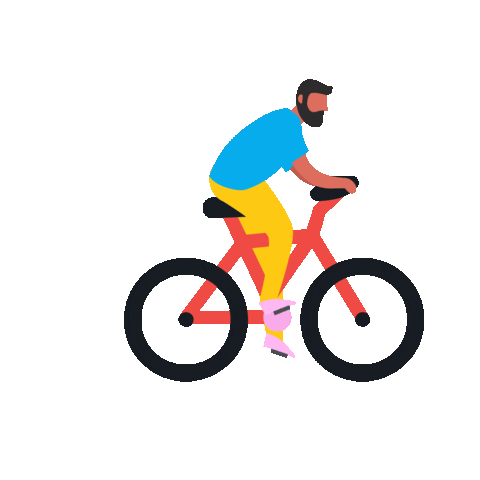 التالي
يمثل الرسم البياني المجاور العلاقه بين الطاقه الحركيه العظمى والتردد لفلز ما يمثل تردد العتبه عند النقطه
الوقت
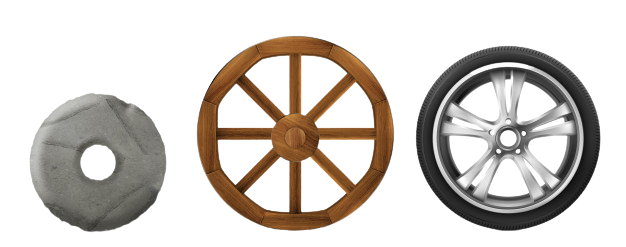 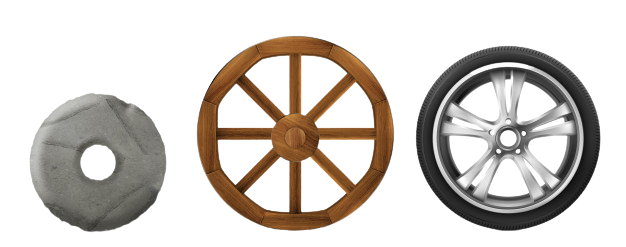 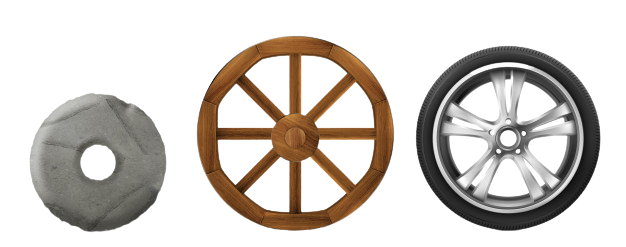 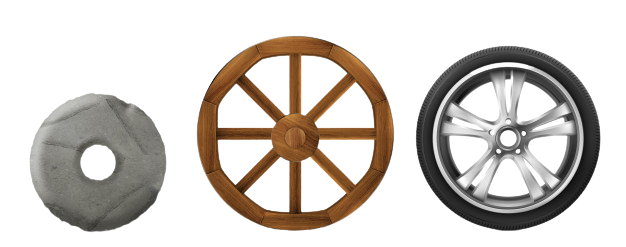 C
D
A
B
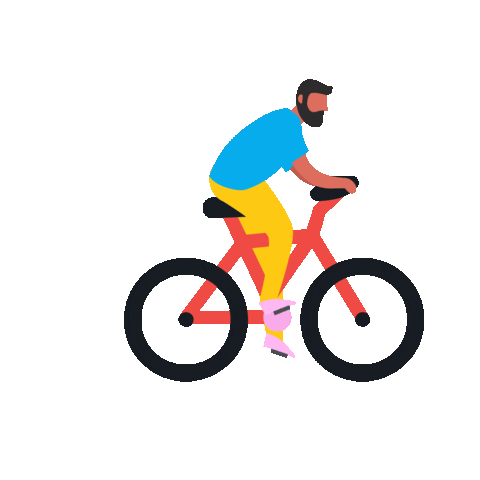 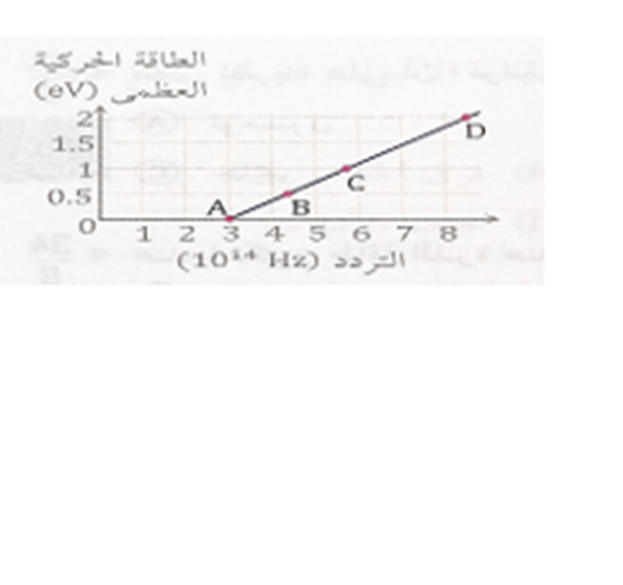 التالي
ظاهره ........ تستخدم في التحكم آليا في إضاءة وإطفاء مصابيح الشوارع
الوقت
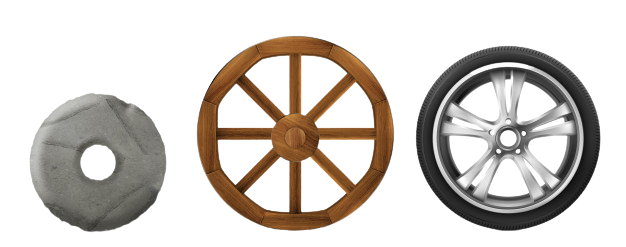 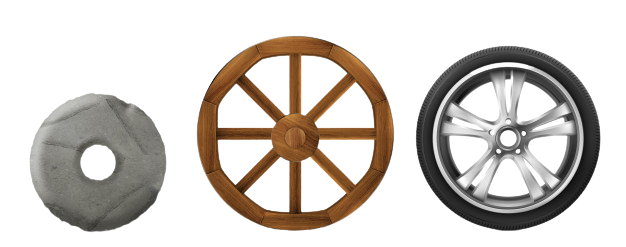 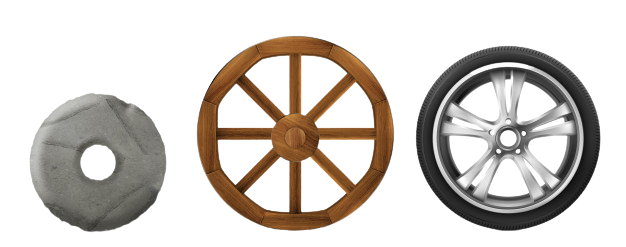 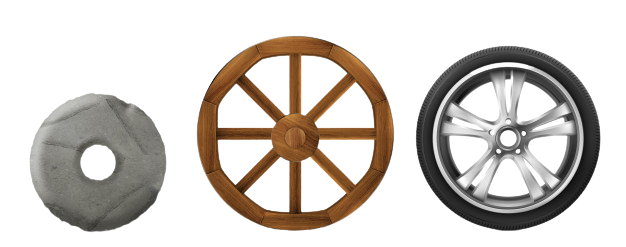 التأثير الكهروضوئي العكسي
اشعاع الجسم الاسود
تأثير كومبتون
التأثير الكهرو ضوئي
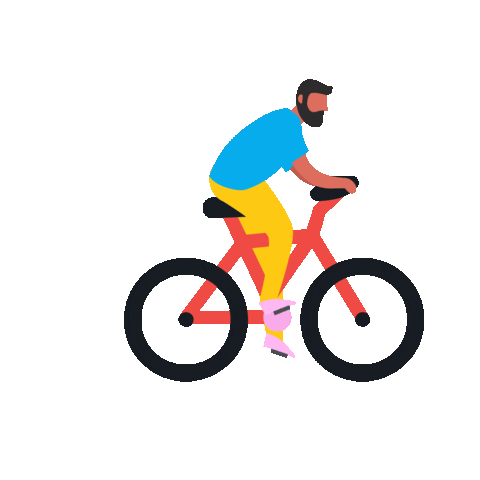 التالي
الطاقة اللازمة لتحرير الالكترونات الأضعف ارتباطا في العنصر
الوقت
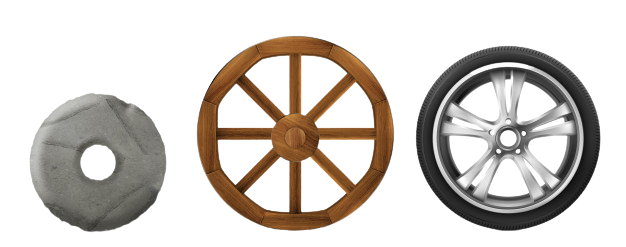 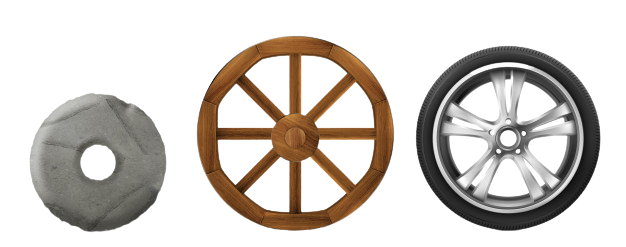 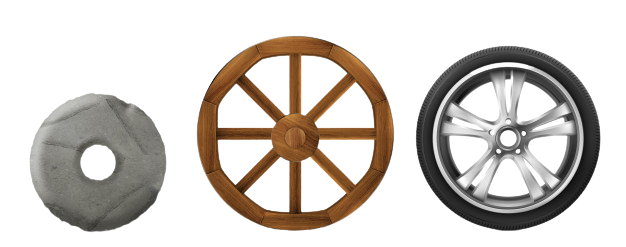 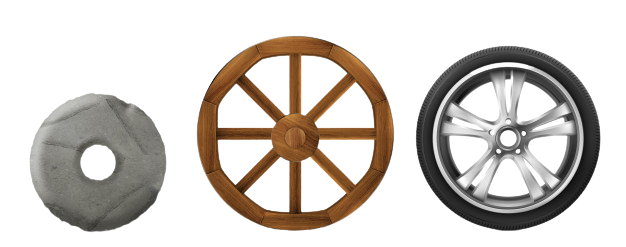 طاقه الالكترون
داله الفوتون
اقتران الشغل
طاقه الضوء
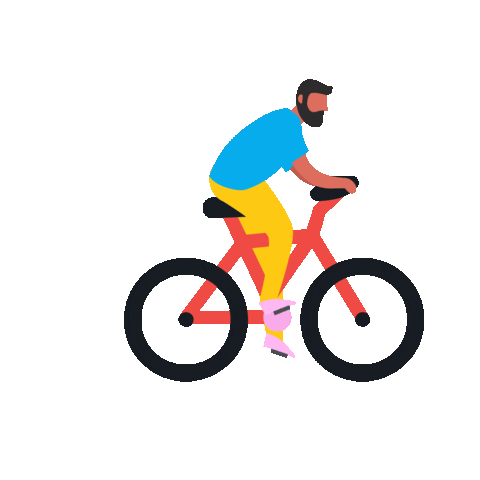 التالي
12ev سقطت فوتونات طاقتها 
4ev على معدن اقتران الشغل لإلكترونات سطحه 
فان عدد الالكترونات المتحرره من كل فوتون ساقط تساوي
الوقت
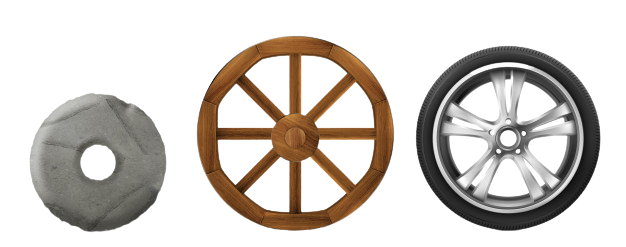 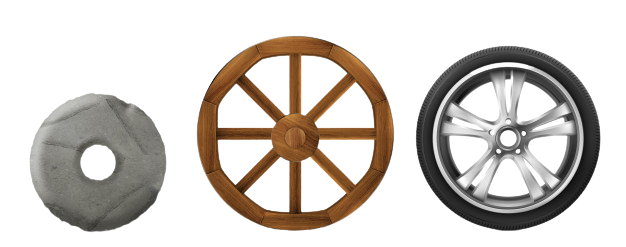 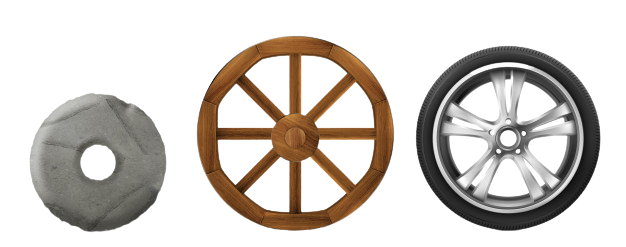 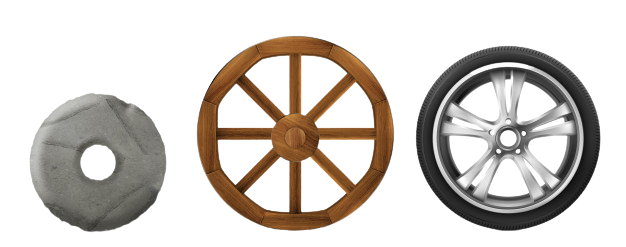 لا يمكن التنبؤ
الكترون
الكترونين
ثلاث الكترونات
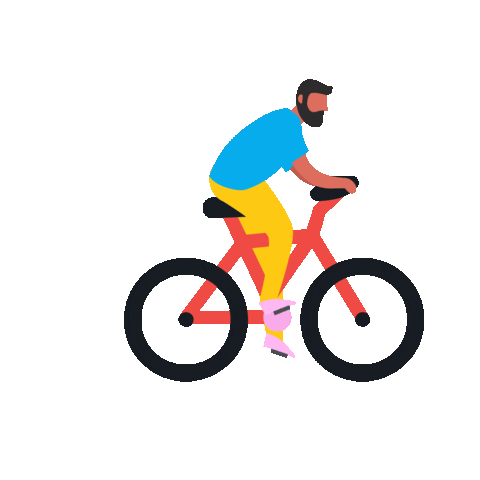 التالي
5.5ev اذا كانت طاقه الفوتون الساقط على سطح فلز
4.5evوكان اقتران الشغل للفلز 
فان طاقه الالكترون المتحرر تساوي
الوقت
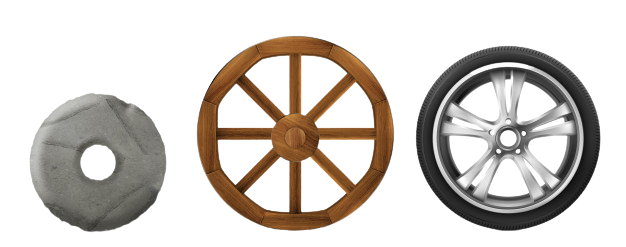 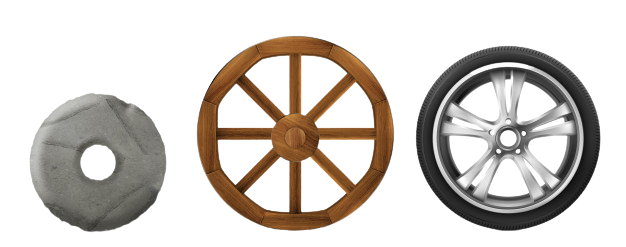 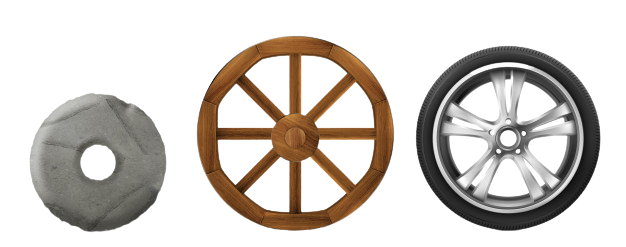 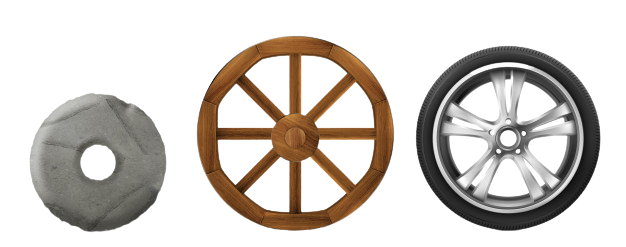 10 ev
24.27ev
1.2 ev
1 ev
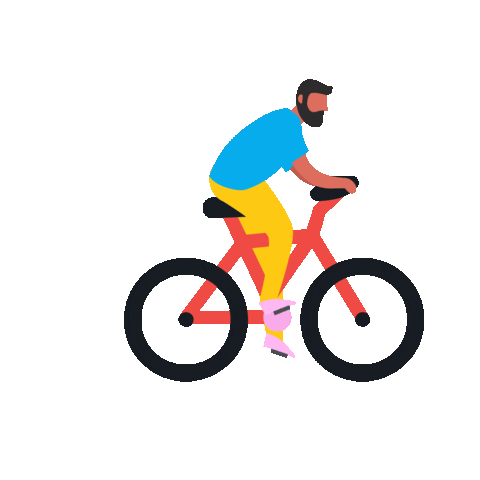 التالي
الوقت
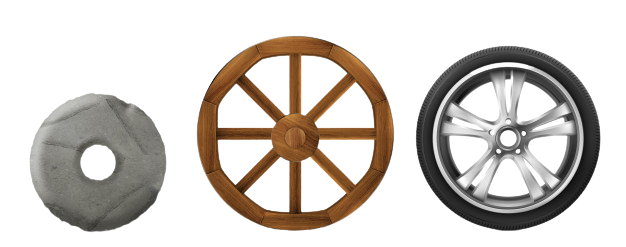 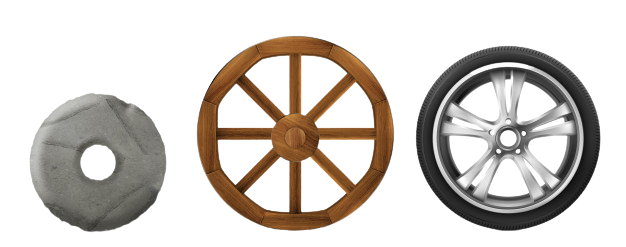 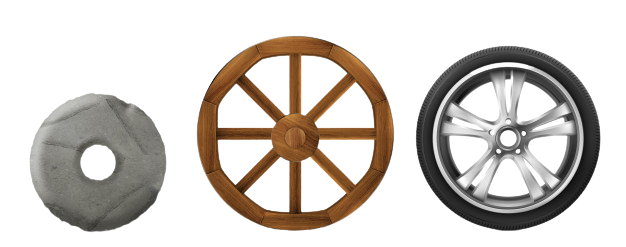 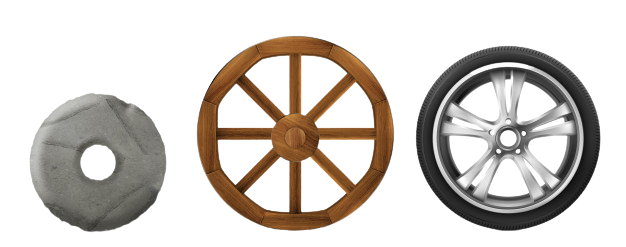 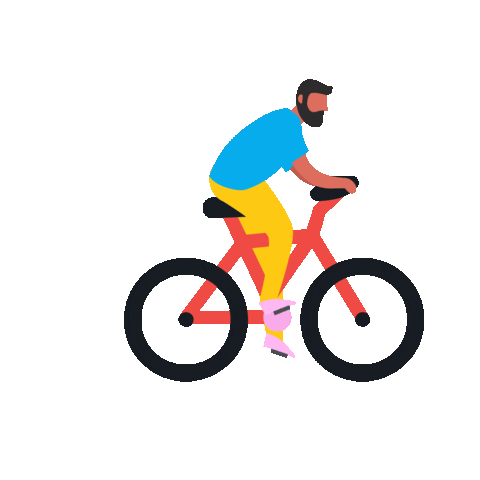 التالي
الازاحة في طاقه الفوتونات المشتتة
الوقت
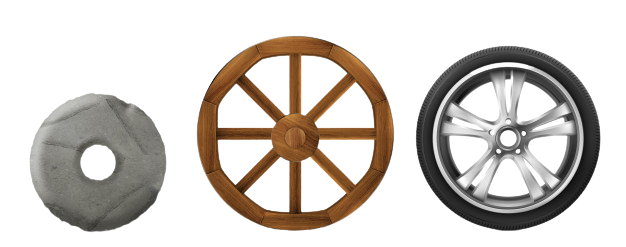 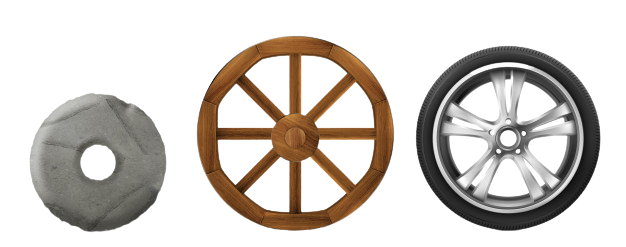 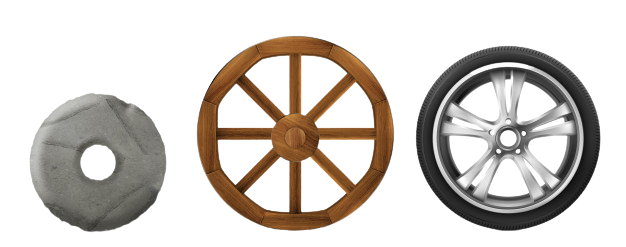 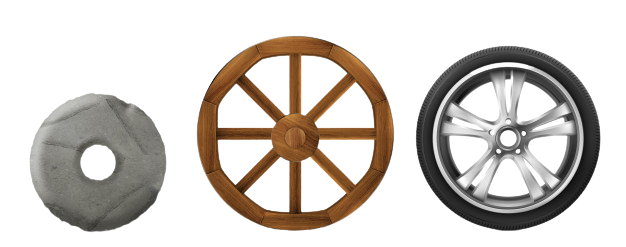 التأثير الكهروضوئي
موجات دي برولي
مبدا هيزنبرج
تأثير كومبتون
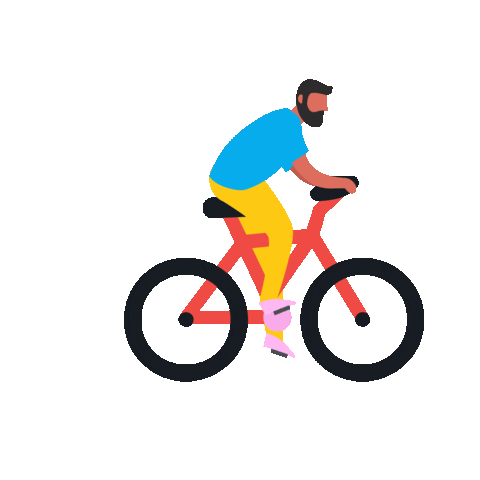 التالي
اثبتت تجربه تأثير كومبتون ( الازاحة في طاقه الفوتون المشتت) ان للفوتون
الوقت
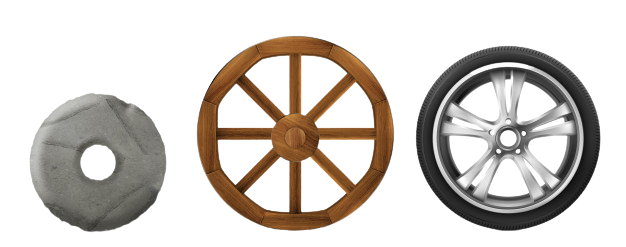 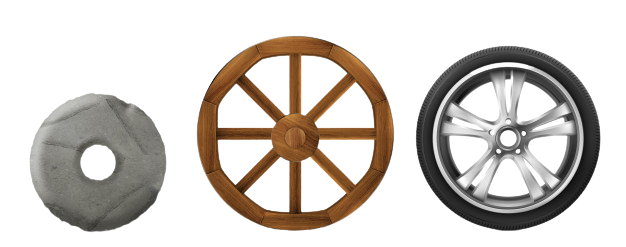 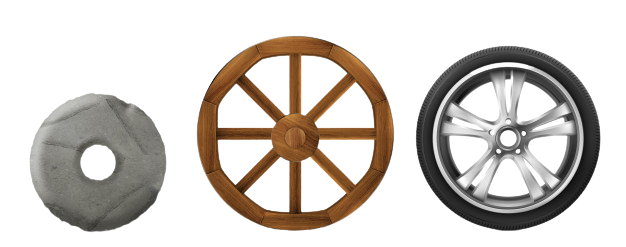 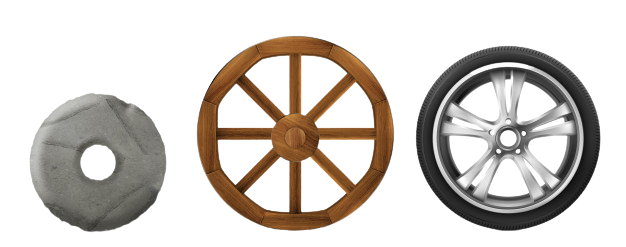 كتله
طاقه
سرعه
زخم
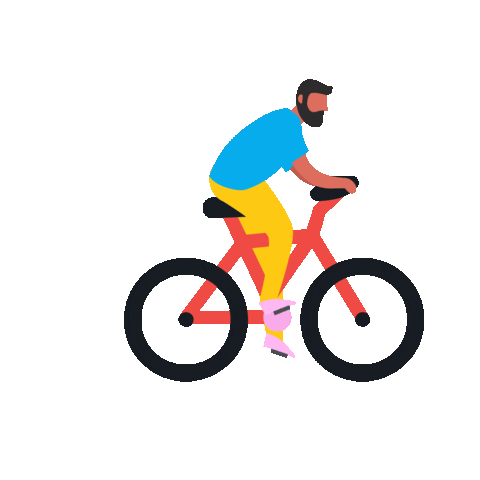 التالي
من غير الممكن قياس زخم جسيم وتحديد موقعه بدقه في الوقت نفسه هذا نص مبدأ:
الوقت
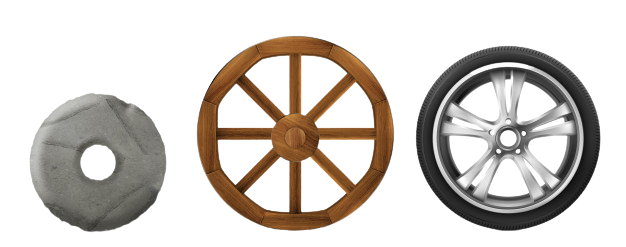 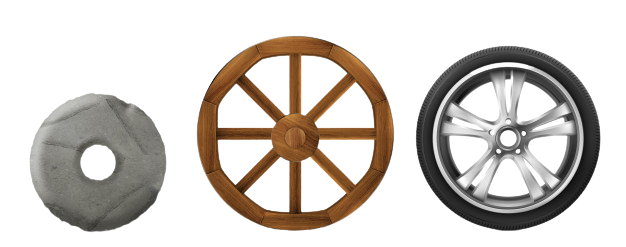 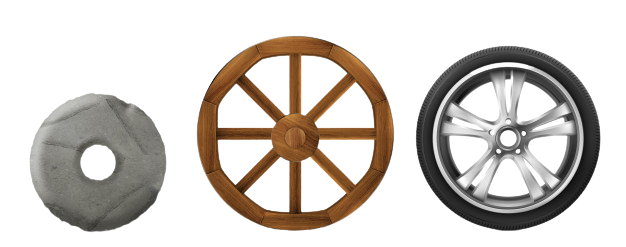 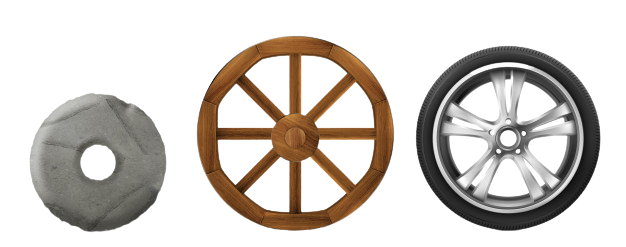 دي برولي
تأثير كومبتون
اينشتاين
هيزنبرج
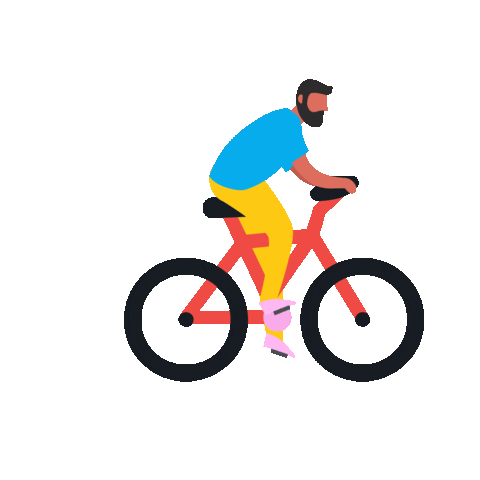 التالي
طول الموجه الملائمة لجسم المتحرك ..
الوقت
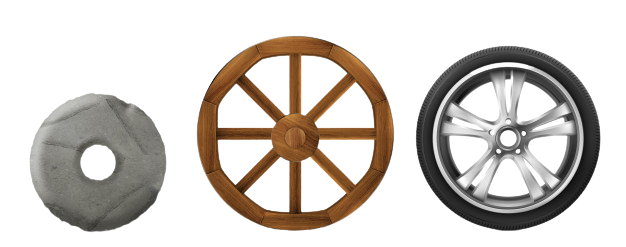 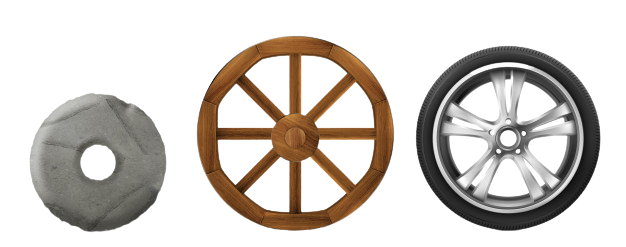 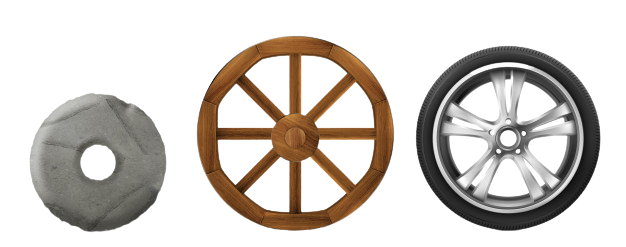 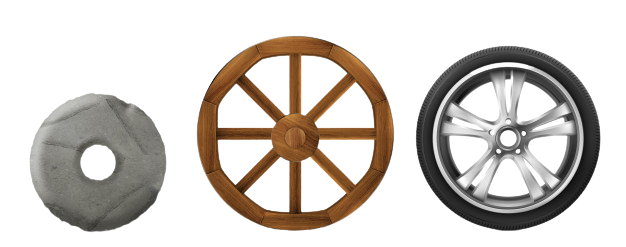 طول الموجه المستقرة
طول موجه الاشعاع
طول الموجه الموقوفة
طول موجه دي برولي
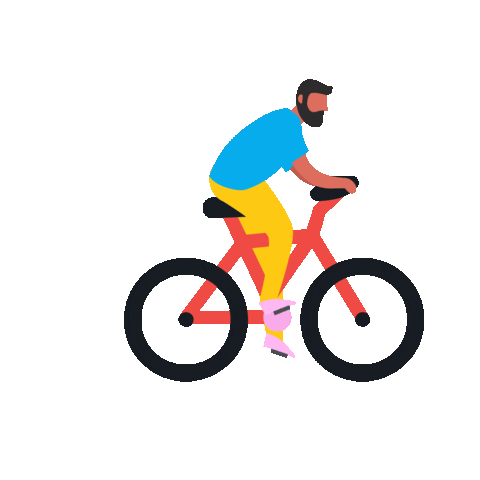 التالي
الوقت
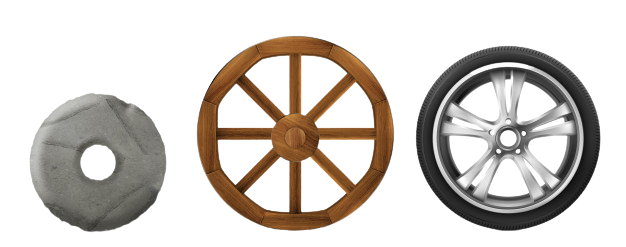 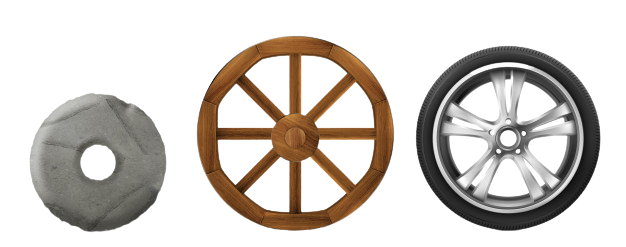 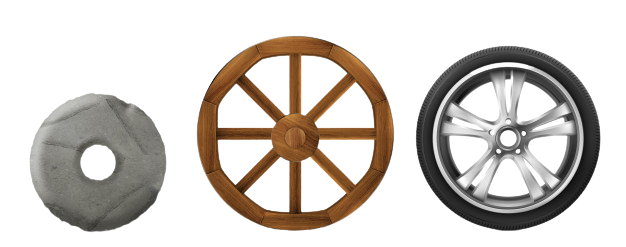 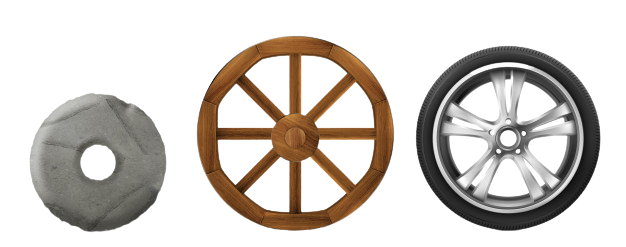 طاقه الموجه
تردد الموجه
طول الموجه
سعه الموجه
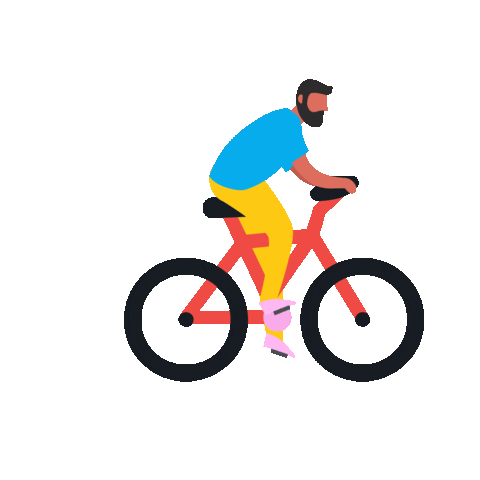 التالي
شكرا لكم
 جمعته فايزة الدهاس